Groups on the Periodic Table
Groups on the Periodic Table…17
Groups –	 vertical columns 
		have many similarities
		identifies reactivity
Periods – 	horizontal rows
		do not have a lot in common
		identifies the # of electron shells
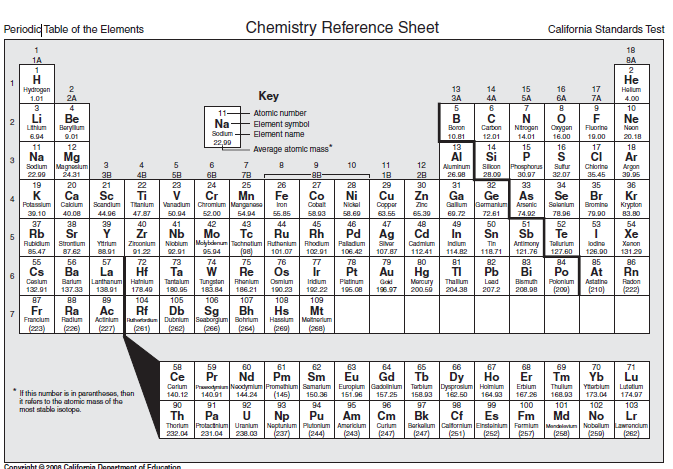 Valence electrons:
	the electrons located in the outermost shell
	helps determine reactivity of atoms

Reactivity
	tendency of a substance to undergo a chemical   	reaction
ATOMS are happy if they have 8 electrons in their outside shell
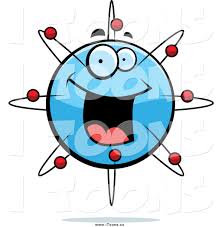 Atoms are unhappy if they do not have 8 electrons in their outside shell
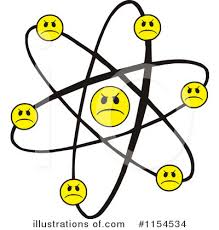 Sodium is miserable. Why?
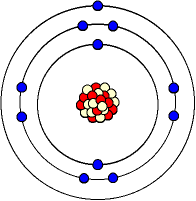 Chlorine is almost happy.  It will hook up with almost any atom to get one more electron
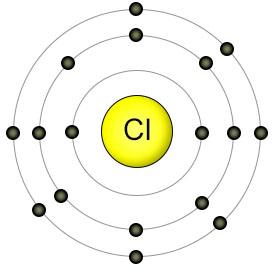 KEY…17
Draw key on the front of page 17
Hydrogen
Alkali Metals
Alkaline Metals
Transition Metals
Halogens
Noble Gases
Attach to the front of page 17
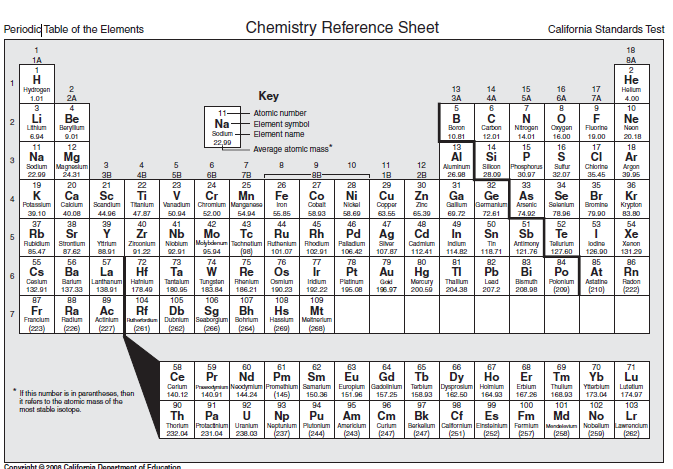 ALKALI METALS



ALKALINE METALS
HALOGENS



NOBLE GASES
Front of page 18
Back of page 17
Mrsmarcelloscience2017.weebly.com
Group number –  
Properties-

Examples-
Reactivity-
Valence Electrons-
Uses-
Alkali Metals
Group number –  1

Properties-

Examples-

Reactivity-

Valence Electrons-

Uses-
Soft, tarnish rapidly, low melting point, low density, violently react, silver, conductors
Lithium, sodium, potassium, rubidium, cesium, francium
React violently, very reactive
1
Aircrafts, salt, batteries, explosives